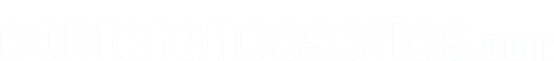 11th International Conference on
Nuclear and Radio Chemistry
Dec 7-8, 2022| Barcelona, Spain

Theme: 
Emphasizing Novel Researches and Frontline Advances of Nuclear and Radiochemistry
Nuclear Chemistry 2022
MAIL
URL: https://nuclearchemistry.conferenceseries.com//
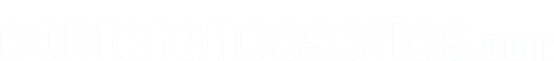 ON-SPOT REGISTRATION & TIMINGS
Dec 7, 2022(8:00AM to 6:00PM)
Dec 8, 2022 (8:00AM to 6:00PM)
GROUP PHOTO TIME
10:45 AM - 10:50 AM; Dec 8, 2022
Nuclear Chemistry 2022
Spain, Barcelona
Please try your best to attend the Conference. If you could not attend, please let us knowhttps://nuclearchemistry.conferenceseries.com/
https://nuclearchemistry.conferenceseries.com/about-us.php/
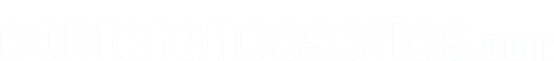 VENUE
Barcelona,Spain
WORLD Nutrition & Food Chemistry 2021
SPEAKERS’ PPT
You may submit your presentation to any of our onsite organizers on the day of your talk. If your presentation is not compatible with our laptops, then you may use your own laptop.
To Register Online, Please visit
https://nuclearchemistry.conferenceseries.com/